Государственное бюджетное профессиональное образовательное учреждение Республики Адыгея«Красногвардейский аграрно-промышленный техникум»  Проект«Минимизация рисков финансового мошенничества» Разработчики  проекта: 1.	Дидичев Довлет Муратович2.	Соколова Оксана Станиславовна  с. Красногвардейское2020 год
Целевая группа: 15-17 лет 
Продолжительность проекта:
1 академический час.
Цели проекта: 
1. Образовательная: мотивировать на выработку личной стратегии грамотного поведения в ситуациях растущих финансовых рисков и мошенничества;
2. Воспитательная: способствовать развитию экономического мышления обучающихся; 
 3. Развивающая:  способствовать развитию аналитических умений, умений конкретизировать  теоретические положения примерами из жизни; - совершенствование умений обучающихся работать в группе, работать с дополнительной информацией.
Планируемые результаты реализации проекта:
Предметные: 
- рассмотреть виды финансового мошенничества;
- выявить основные методы финансовых мошенников;
- выявить «слабые» стороны потерпевших от финансовых мошенников;
- выявить «зоны риска» встречи с финансовыми мошенниками;
- подготовить памятку по минимизации финансовых рисков.
Личностные: 
 - проявление интереса к поставленной проблеме, готовность оценивать свой учебный труд; 
- умение ориентироваться в межличностных отношениях при работе в группе;
- умение предвидеть ситуации, связанные с финансовым мошенничеством.
Метапредметные:  
- развить умение анализировать, оценивать и выносить критические суждения;
- выработать навыки решения поставленных задач и моделирования формы поведения.
Регулятивные: 
- выполнять учебное задание в соответствии с целью. 
- оценивать результаты решения поставленных задач, находить ошибки и способы их устранения; 
- определять успешность выполнения своего задания в диалоге с преподавателем. 
Коммуникативные: 
- уметь слушать и вступать в диалог, участвовать в коллективном обсуждении проблем;
- уметь донести свою позицию до других, оформить свою мысль в конечном продукте (памятке и т.д.)
Познавательные: 
- уметь извлекать информацию, представленную в разной форме (вербальной, иллюстративной, презентационной), в разных источниках;
- уметь отбирать и перерабатывать полученную информацию;
- уметь находить ответы на вопросы, используя свой жизненный опыт и информацию, полученную на уроке.
Содержание проекта
Реализация проекта предусматривает проведение одного внеклассного занятия. 
 
Формы и методы обучения:
Методы: проблемный, частично-поисковый, исследовательский,  репродуктивный.
Формы обучения: индивидуальная, фронтальная, групповая.
	
Материалы к занятию: карточки с заданиями для групп; листы формата А3 для каждой группы, маркеры, доска, карточки рефлексии, компьютер, интерактивная доска.
1. Организационный момент (2 мин)
2. Мотивация (5 мин)
Ситуационная задача
На телефон Павла  поступает СМС со следующим текстом «Ваш баланс пополнен на 300.00 рублей» Номер ему неизвестен. Следом звонок с другого номера, приятный девичий голос говорит: «Здравствуйте! Я случайно перевела вам 300 рублей, хотела сбросить бабушке, ошиблась в одной цифре. 
Верните пожалуйста, номер высылаю».
Как следует поступить Павлу?
3. Постановка цели и определение проблемы (2 мин)
4. Ознакомление с ситуациями финансового мошенничества (10 мин)
5. Проверка выполненных работ. Обсуждение ошибок (15 мин)
Группа 1 
У Вас есть 10 000 рублей. Новая знакомая предложила Вам стать членом очень престижного закрытого молодежного клуба и, при этом, заработать, т.е. стать финансово независимым! В него входят избранные! Клуб очень интересный. Знакомства в нем могут пригодиться в дальнейшем: в нём состоят дети бизнесменов, известных спортсменов, актеров, политиков. Но вступить в него можно только после внесения членского взноса – 10 000 рублей. Плата, прямо скажем, символическая для такого уровня. Кроме того, если Вам понравится, и Вы «приведете» в клуб своих знакомых, то с каждого вновь прибывшего по Вашей рекомендации, Вы получите 1000 рублей. От того, кого приведут они, вы тоже получите проценты! И интересно, и выгодно!
Прокомментируйте ситуацию. Какие исходы возможны? Что делать?
Группа 2

Вы получили смс с текстом: http://ru-mms.ru/masha «Я тебя люблю)))». Для просмотра MMS перейдите по ссылке …..(указывается адрес ссылки).
Прокомментируйте ситуацию. Какие исходы возможны? Что делать?
Группа 3
На совершеннолетие родители подарили Вам банковскую дебетовую карту. 
Вдруг на телефон Вам приходит смс: «Уважаемый клиент! Ваша карта заблокирована, была попытка несанкционированного снятия денег. Для возобновления пользования счетом  сообщите по телефону ******* данные по Вашей карте: № и PIN-код. В ближайшее время вопрос будет решён. Банк России.»
Прокомментируйте ситуацию. Какие исходы возможны? Что делать?
Группа 4
 
На совершеннолетие бабушка Вам подарила некоторую сумму денег. Вы решили обменять эти деньги на валюту в обменнике рядом с Вашим домом. Но вот незадача: валюта закончилась. Вы расстроенный выходите на улицу, и тут очень приятный человек предлагает купить валюту по очень выгодному курсу. Чтобы у Вас не было сомнений в подлинности купюр, он предлагает их проверить тут же, в обменнике. Почему нет? Деньги проверили, сделка состоялась. 
Прокомментируйте ситуацию. Какие исходы возможны? Что делать?
Группа 5
 
На вечеринке у приятеля  Вы познакомились с очень активным молодым человеком Александром: он молод, а у него есть уже своя машина, немалые наличные деньги. Оказывается, он занимается распространением какого-то бальзама для спортсменов. По очень выгодной, хотя и высокой, цене. (Но дешевле, чем аналоги в Интернете!) Он предлагает Вам заняться тем же. Ведь Вам нужны наличные деньги? Сколько можно просить у родителей?
Вам надо подумать. Деньги у Вас есть, но совсем немного.
Вы обмениваетесь телефонами. 
Через пару дней неожиданно другой Ваш новый знакомый, Никита, сообщает, что хотел бы купить именно это бальзам! И готов заплатить за него сумму в 2 раза большую, чем просит Александр. И не только он! У него много друзей-спортсменов, которым это товар необходим!
Вы решаетесь выступить в роли продавца. Созваниваетесь с Александром, покупаете несколько банок этого бальзама.
Но Никита на звонки не отвечает. Так же как и Александр. 
Прокомментируйте ситуацию. Какие исходы возможны? Что делать?
6. Формирование, закрепление и применение знаний в стандартных ситуациях (9 мин)
ПАМЯТКА ПРАВИЛЬНОГО ПОВЕДЕНИЯ
ДЛЯ МИНИМИЗАЦИИ РИСКОВ
ОТ ДЕЙСТВИЙ ФИНАНСОВЫХ МОШЕННИКОВ
(примерное содержание)
 
 
не игнорируйте сообщения о мошенниках, получаемые из средств массовой информации и социальных сетей 
критически относитесь к финансовым просьбам незнакомых людей 
думайте о последствиях своего решения 
не участвуйте в финансовых пирамидах 
защищайте личную информацию 
знайте о своих слабых сторонах; помните, что мошенники – прекрасные психологи 
при наличии опасности пострадать от финансового мошенника, не вступайте с ним в контакт; если контакт уже есть, то прервите его 
будьте внимательны при получении информации и осмотрительны в своих действиях
 
 
ЗАЩИТИТЕ СЕБЯ ОТ ФИНАНСОВОГО МОШЕННИЧЕСТВА!
7. Подведение итогов (2 мин)
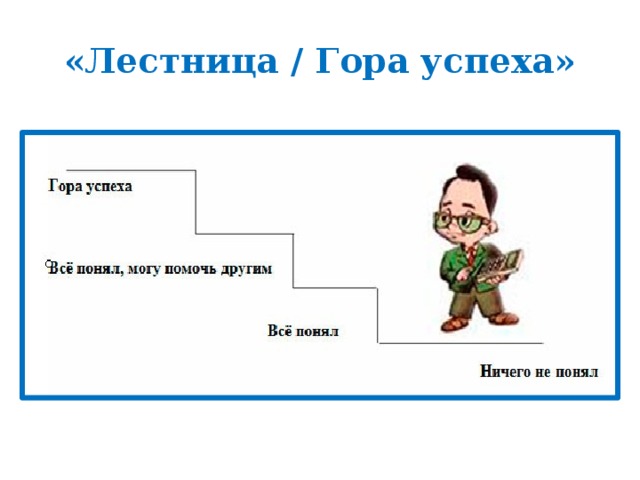 Заключение
 
В результате данного внеурочного занятия обучающиеся имеют возможность выработать личную стратегию грамотного поведения в ситуациях растущих финансовых рисков и мошенничества. В итоге занятия составлена памятка по предупреждению ситуаций финансового мошенничества, которая позволит снизить риск попадания в подобные ситуации и не стать жертвой финансовых мошенников.
 
Педагогическая эффективность занятия:
 Осознание учеником своей деятельности 
Демократичность, открытость
Обучение через открытие
Наличие дискуссий, обсуждений
Развитие личности
Позволяет ученикам в коллективном поиске приходить к открытию
Педагог управляет деятельностью учащихся